Тематическая консультация 
«Результаты мониторингов Уполномоченного по правам ребенка в Томской области»
,
Тимофеева Алла Ивановна
методист по детской и подростковой 
психологии, начальник отдела МАУ ИМЦ,
 Главный внештатный психолог г. Томска
25 января  2023 г.
Мониторинги Уполномоченного по правам ребенка Томской области в 2022-2023 уч. году
Мониторинг распространенности травли (буллинга) в ОУ Томской области – октябрь-ноябрь 2022 г.;
Мониторинг эффективности деятельности школьных служб медиации (примирения) – ноябрь-декабрь 2022 г.
Мониторинг распространенности буллинга в ОУ Томской области
Всего в анкетировании приняли участие 5806 обуч-ся из 219 ООУ Томской области (из 307 возможных). 
	85 ОУ не приняли участие.

52,8 % - девочки, 
47,2 % - мальчики

	Большинство детей знают, что такое буллинг, 5,7 % - не знают
Мониторинг распространенности буллинга в ОУ Томской области
«Как Вы относитесь к различным формам агрессивного поведения?»
                                                                             2022 г.                        2021 г.
 Отрицательно                                               58,9 %                         54,5 %
  Положительно                                              3 %                              3,8 %
  Мне безразлично                                        16,6 %                         18,8 %
  Скорее отрицательно, чем положительно 19 %                       20 %
  Скорее положительно, чем отрицательно 2,5 %                      3 %

Отмечается положительная динамика
Мониторинг распространенности буллинга в ОУ Томской области
На вопрос «Обижают ли Вас одноклассники?» получены ответы:
                                                                                          2022 г.                      2021 г.
 Нет, не обижают, и не обижали раньше             69,6 %                      66,3 %
 Да, постоянно                                                            2,3 %                         3%
 Да, но не часто                                                        11,6 %                      15,8%
 Нет, но обижали раньше                                        16,5 %                      14,9%
	Количество детей, которых обижают одноклассники, за прошедший год сократилось! 
	Школы г. Томска, где % ответивших, что их постоянно обижают одноклассники, значительно превышает средний показатель: 
            2022 г.                                                                                              2021 г.
       МАОУ СОШ № 30 – 15,8 %                                                           МАОУ гимназия № 24 – 14%;
                                                                                                              МАОУ лицей № 8 – 7%;
                                                                                                              МАОУ СОШ № 12  - 5,6%.
Мониторинг распространенности буллинга в ОУ Томской области
«Являетесь ли Вы сами участником травли, издевательств?»
                                                                   2022 г.                        2021 г.
 Не сталкивались с таким                  74,4 %                         69,3 %
 Да, меня травят                                    5,7  %                          9,6 %
 Да, я нападаю сам                             3,6 %                           2,7 %
 Участвовали  как наблюдатели        16,8 %                         18,4 %
	Количество детей, не сталкивающихся с травлей, увеличилось по сравнению с прошлым годом. Снизился % детей, которые регулярно подвергаются травле.
	Школы, где ответ «Да, меня травят» встречается значительно чаще: МАОУ Гуманитарный лицей – 22%, МБОУ Академический лицей – 14,9 %,
Мониторинг распространенности буллинга в ОУ Томской области
«В каком классе Вы столкнулись с травлей по отношению к себе или другим ученикам ?»
                                                                   2022 г.                        2021 г.
 в 1-4 классах                                       22,8 %                         30,6 %
 в 5 классе                                            8,8  %                          10 %
 в 6-9 классах                                       11 %                            11,1 %

 Существенное уменьшение количества случаев травли в начальных классах;
 Снижение случаев в среднем звене
Мониторинг распространенности буллинга в ОУ Томской области
«Испытываете ли Вы агрессию (негативное отношение) от учителей?»
                                                                   2022 г.                        2021 г.
 не испытывали                                     68,7 %                         70,1 %
 испытывали раньше                           15,7  %                       18,1 %
 испытывают сейчас                            15,1 %                        8,1 %

 Увеличение количества учащихся, в настоящее время испытывающих агрессию (негативное отношение) от учителей. Из них 13,7 % - постоянно, 78,8 % - иногда.
Мониторинг распространенности буллинга в ОУ Томской области
«Какого рода агрессивное поведение, на Ваш взгляд, в Вашей школе применяют учителя?»
                                                                          2022 г.                        2021 г.
 не сталкивались с этим                           50,2 %                         50,6 %
 указали какую-либо форму 
агрессивного поведения                              49,8 %                         49,4 %
 применяли физическое воздействие    9,1 %                            29,3 %
В том числе:
       МАОУ СОШ № 46 (3 чел.)
       МАОУ СОШ № 12 (1 чел.) 
       МАОУ ООШ № 38 (1 чел.) 
       МАОУ СОШ № 67 (1 чел.)
Мониторинг распространенности буллинга в ОУ Томской области
На вопрос «Можно ли избежать травли?» ответили:
                                                                      2022 г.                        2021 г.
 Да                                                            84,7 %                         82 %
 Нет                                                           10,9 %                         13 %

	Из тех, кто ответил положительно, 44 % считают, что травли можно избежать, если вовремя заметят взрослые, а 31,5 % - что травли можно избежать, если сама жертва изменит свое поведение.
Мониторинг распространенности буллинга в ОУ Томской области
Выводы:
Проблема травли (буллинга) в школах региона остается актуальной, хотя по многим показателям ситуация несколько улучшилась.
В МАОУ гимназии № 24, МАОУ лицее № 7, МАОУ гимназии № 55, МАОУ СОШ № 67, МАОУ лицее № 8, МАОУ СОШ № 32, МАОУ СОШ № 11 – ответы детей демонстрируют более благоприятную, по сравнению с 2021 г. обстановку.
Мониторинг эффективности деятельности школьных служб медиации (примирения)
Мониторинг эффективности деятельности школьных служб медиации (примирения)
«Наличие в школе конфликтов между учениками»

                                                                          2022 г.                        2021 г.
 бывают редко                                           41,9 %                         44,9 %
 бывают иногда                                          26,4 %                         27,3 %
 бывают часто                                              9 %                              10,1 %
 мне неизвестно                                        17,3 %                          17,6 %

 Небольшое снижение конфликтности между учениками
Мониторинг эффективности деятельности школьных служб медиации (примирения)
«Наличие в школе конфликтов с учителями»

                                                                          2022 г.                        2021 г.
 бывают редко                                           34,6 %                         44,9 %
 постоянно                                                  4,4 %
 бывают иногда                                          24,6 %                         27,3 %
 бывают часто                                             8,4 %                          10,1 %
 мне неизвестно                                        27,9 %                         17,6 %

 Небольшое снижение количества конфликтов с учителями
Мониторинг эффективности деятельности школьных служб медиации (примирения)
«Как разрешаются конфликты в школе?»

                                                                                2022 г.                        2021 г.
 вызов родителей в школу                              6,1 %
 самостоятельно выясняют отношения       23,4 %
 направляют к психологу                                5,5 %
 с помощью школьной медиации               8,8 %
 разговор с директором, зам. директора  6,4 %
 разговор с классным руководителем        49, 7 %
Мониторинг эффективности деятельности школьных служб медиации (примирения)
«Безопасно ли в школе?»

                                                                                2022 г.                     2021 г.
 в школе мне никто и ничто не угрожает    67,8 %                      65 %   
 порой чувствую себя небезопасно            11 %                         13, 8 %
 часто сталкиваюсь с оскорблениями 
от учителей                                                           3,2 %                         3,7 %
 меня это не волнует                                       17,8 %                       17,4 %
 
 Снижение количества учеников, считающих свое пребывание в школе небезопасным
Мониторинг эффективности деятельности школьных служб медиации (примирения)
«Знакомы ли с ШСМ?»
                                                                                2022 г.                     2021 г.
 не знаком                                                         42,5 %                      32,4 %   
 что-то слышал                                                  31,8 %                       41 %
 хорошо знаком                                              19,7 %                        20 %
 да, разрешал свой конфликт                      3,5 %                         4,8 %
 сам являюсь медиатором                            2,3 %                         1,5 %

 Снижение уровня осведомленности учеников о деятельности ШСМ
Мониторинг эффективности деятельности школьных служб медиации (примирения)
«Знаешь ли, кто входит в ШСМ?»

                                                                                2022 г.                     
 знаю медиаторов-учеников                         3,7 %
 знаю человека, где его найти                      29,3 %
 знаю, что есть медиаторы-ученики, 
но не знаком с ними                                         5,9 %
 знаю, что кто-то из педагогов, 
 но не знаю, кто конкретно                               5,5 %
 не знаю                                                             55,5 %
Мониторинг эффективности деятельности школьных служб медиации (примирения)
«Обращались ли Вы в ШСМ?»

                                                                                2022 г.                     2021 г.
 не обращался                                                89,3 %                      84,7 %   
 обращался и мне помогли                         8,2 %                        10 %
 обращался, мне не помогли                      1,1 %                        1,2 %
 хотел бы обратиться, но не знаю, куда      1,3 %                         1,7 %
 
 Снижение количества обращений в ШСМ
Мониторинг эффективности деятельности школьных служб медиации (примирения)
Выводы:
1. Отмечается тенденция к снижению конфликтности в образовательной среде как в целом по Томской области, там и по г. Томску.
2. Снизилась доля обучающихся, считающих свое пребывание в школе небезопасным, как в целом по Томской области, так и по г. Томску.
3. Увеличилось количество обучающихся, которые не знают о существовании школьных служб медиации (примирения) – в среднем на 10% как по Томской области, так и по г. Томску. 
4. Снизилось общее число конфликтов, рассмотренных службами примирения (с 673 до 453 по Томской области).
5. Снизилось количество школ, участников конкурса на лучшую школьную службу примирения.
Контакты
Тимофеева Алла Ивановна
методист по детской и подростковой психологии, начальник отдела МАУ ИМЦ

ул. Киевская, 89 (каб.4)
Раб. 43-05-32
Сот. 8-913-883-73-75
alla.timofeewa2013@yandex.ru
Группы МАУ ИМЦ г. Томска в социальных сетях:
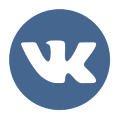 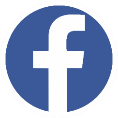 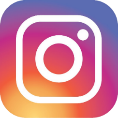 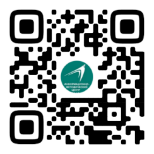 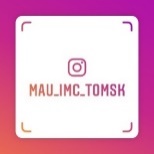 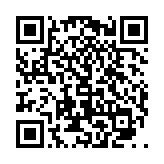